PUBLISHING and COMICS  IN MALAYSIA
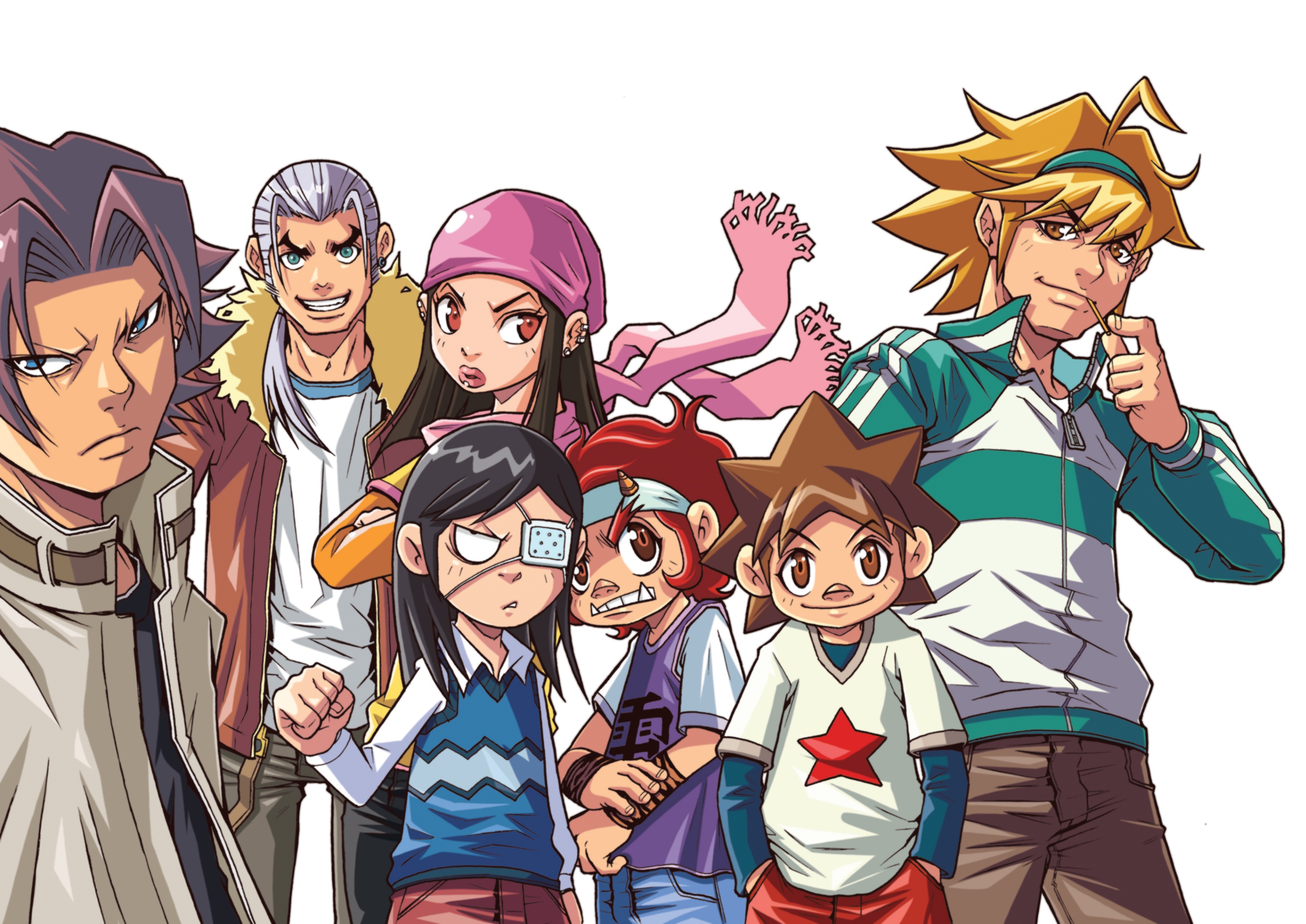 Asian Publishers Fellowship Program in Seoul 2011 
19 - 23 Sept 2011
Malaysia Publishing in General
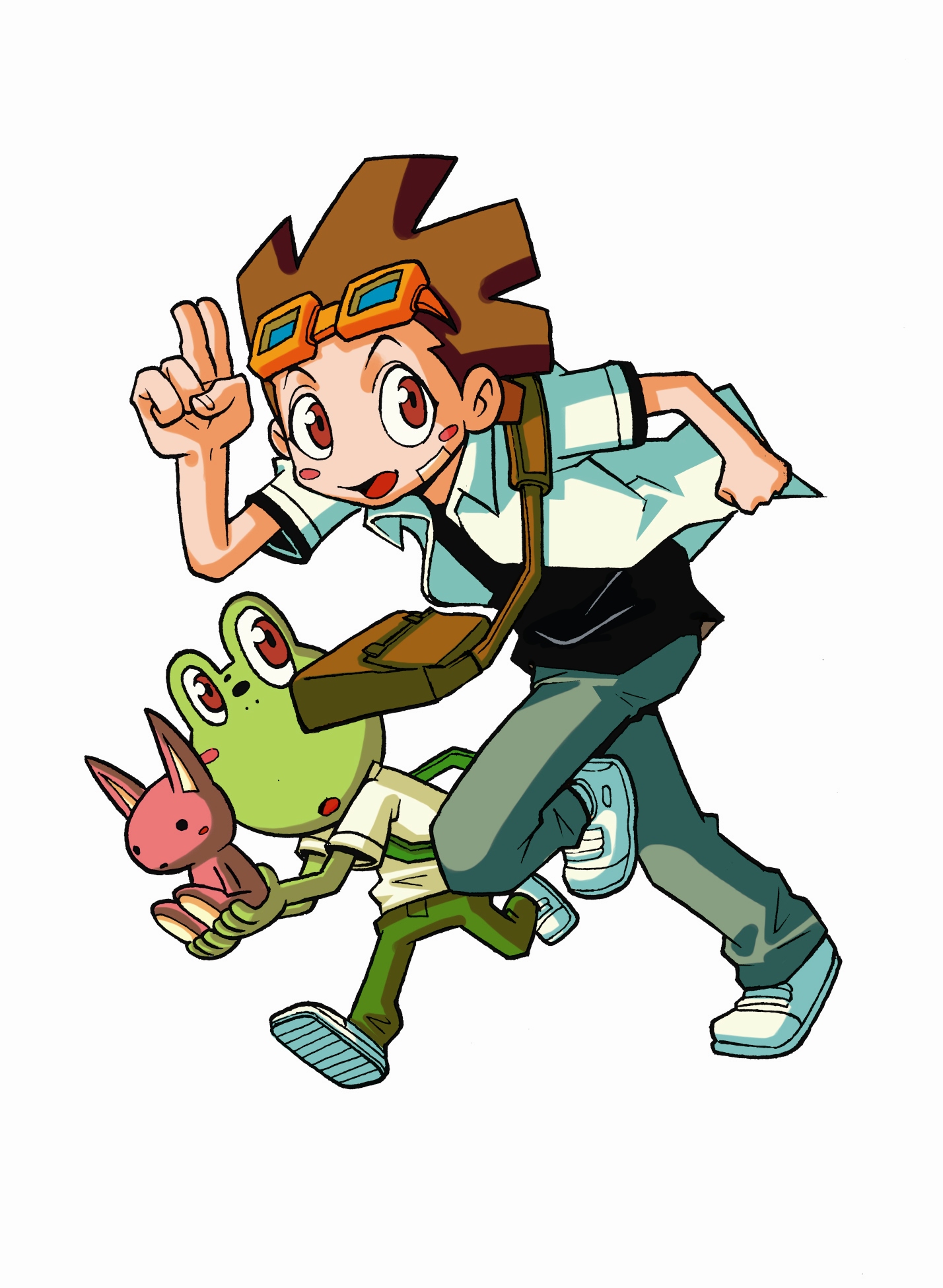 Current Population: 28.8 million 

Malaysia is a multi-ethnic, multi-cultural and                      multi-lingual country 

The book industry is estimated to be worth about RM1.5 billion a year (USD 499 million)

500 publishing companies in the country, only about one-third are active
Statistics of Books Registered under the Library Depository Act, 1986
Over 600 bookstores nationwide, varying sizes for all of 28.8 million people; about one bookstore for every 48,000 people

45% outlets are concentrated in Kuala Lumpur and Selangor area, 20% in the northern especially Perak and Pulau Pinang, 10% in Johor are actively involved in book selling

Some bookstores aren’t just bookstores; they also carry other products such as school and office supplies, etc.

This is typical of Malaysian bookstores, from a peddler sitting on the pavement to the luxurious air-conditioned showrooms in the shopping malls
Literacy Level & Reading Habits
Are Malaysians really into reading? 

Today, our literacy level is above 90% and the actual practice of reading, although mostly for learning purposes, is 87%

Yet, a major concern is the shrinking number of                  those who can read but do not read!

The absence of a strong reading culture among             Malaysians - 8 to 12 books (or even lesser) in a year
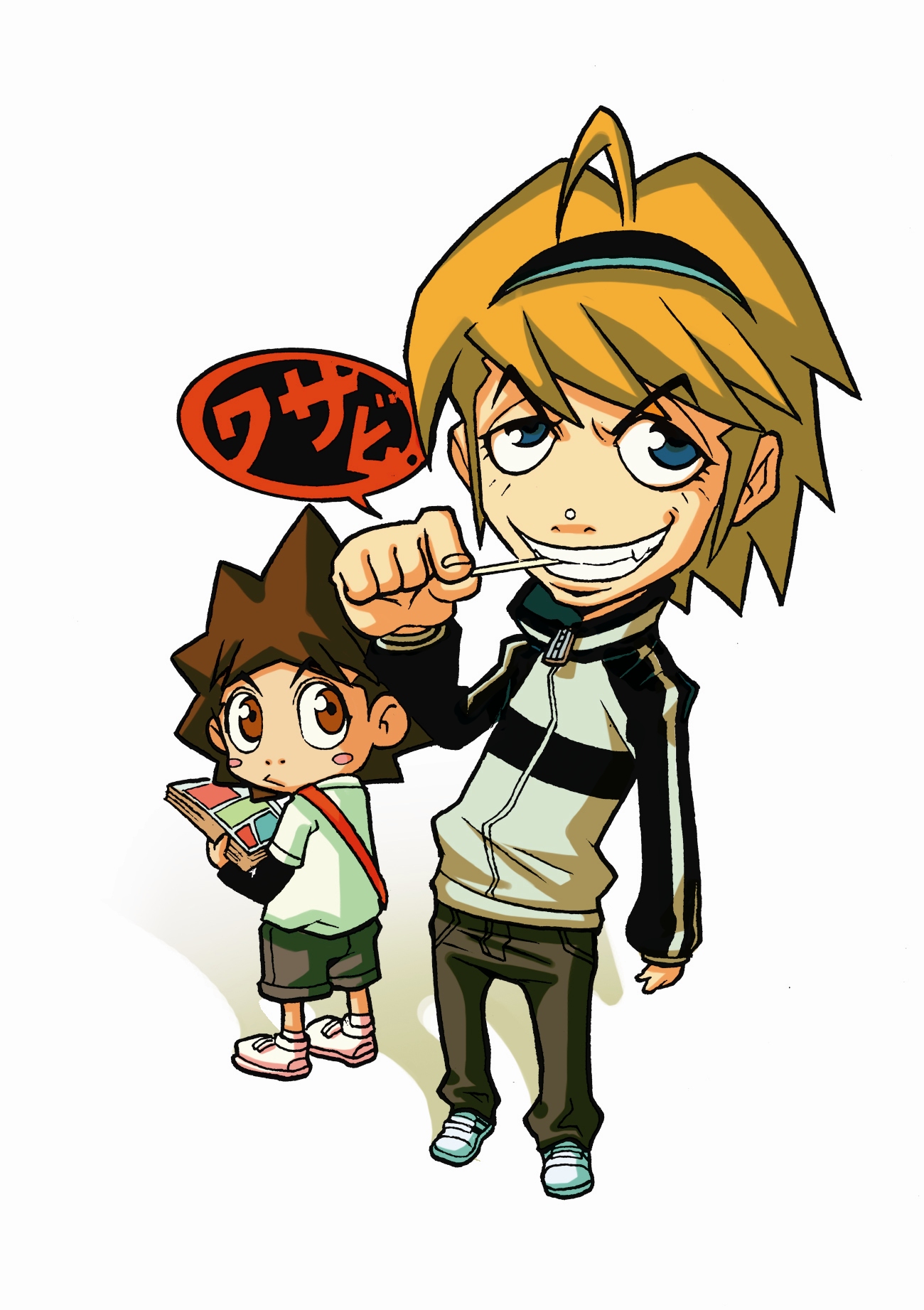 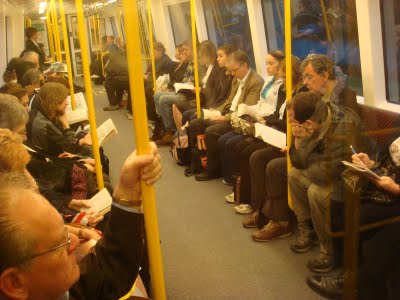 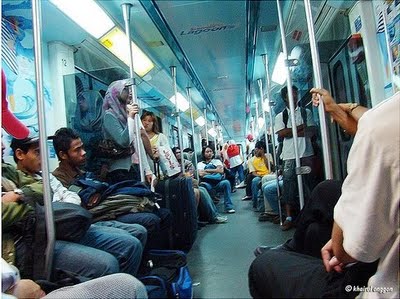 Westerners
Malaysian
Reading habit is an essential life skill - 
increase our knowledge
build maturity and character
sharpen our thinking
widen our awareness in social, economic, political, and environmental issues
Government Initiatives & Supports
Continuous effort in education and promoting reading culture 

400 public libraries - branch, regional, town, rural & mobile. 
	300+ special libraries, about 8,000 resource centres in schools

Book Fairs & Reading Campaigns – National & States/Area Level

Positive Results = Increased reading habit! 
 more visitors to book fairs 
 more publishers are entering the trade 
 more titles are published yearly
 more mega bookshops are opening up
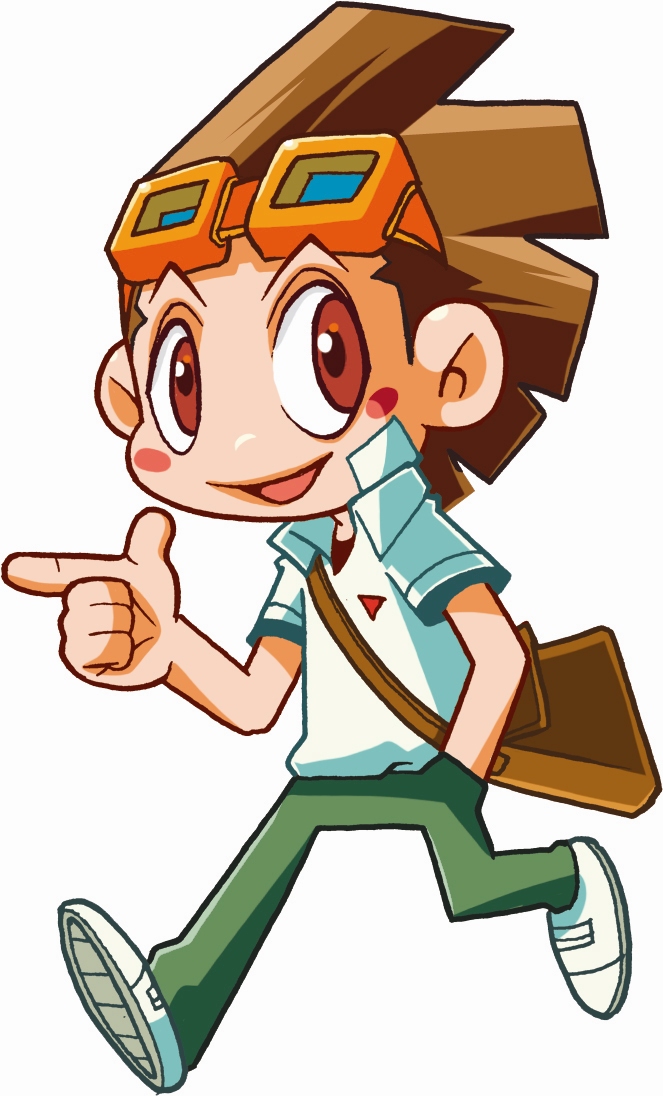 Population
GNP
Literacy
Reading Awareness
Driving the Local & International Book Fairs
Positive growth     to the industry
=
Local publishers venture into the regional and international markets 

Kuala Lumpur International Book Fair (KLIBF) – into 30th consecutive year, over 1 million of visitors 

Trade & Copyright Centre (first introduced in 2009, in KLIBF) – seek to become the hub for literary industry within the SEA and bring the literature of our diverse and culturally-rich region to the world stage

Taking initiative via active engagement of international audience at leading trade fairs, such as the Frankfurt Book Fair, Beijing Book Fair, etc.
Kuala Lumpur Book City (KLBC)
KLBC reflects the government’s commitment to enhance the publishing industry 

Intended as the heart of Malaysia’s readers, authors and publishers activities, it’s a hub for publishing, printing, marketing & distribution for Malaysia, as well as SEA

Under One roof concept - exhibition/sales area, copyrights trading, discussion among industry writers/publishers , events, etc.

Launching Grant of RM30 million, to start developing this year end
Trends & Challenges
Children’s Book considered the safest and most reliable for educational publications 

188 titles (1980s)  2000 titles (1990s) 

Malaysian parents are becoming more education-conscious
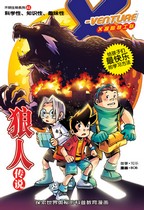 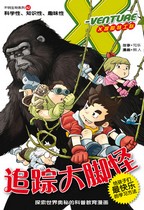 Increased spending on books, due to tax exemption for buying books & other literature

GST implementation,  what happen next?
Impact of new media – online & digital platforms 

Internet - negative impact on reading

Electronic Publishing  (Vs) Conventional  Print

A few publishers have published digital & online books, market response  is lacking 

World is becoming borderless with the advancement of electronic technology, more foreign publishers are also entering the local industry - stiffer competition
Comics in Malaysia
Those days traditional black & white localized contents  

1990s - Manga make waves into Malaysian comics 

Comic is perceived as ‘negative influence’ for youngsters

So, how does comic industry evolve in Malaysia?.....
 
Through more publicity & related entertainment                     on ACG
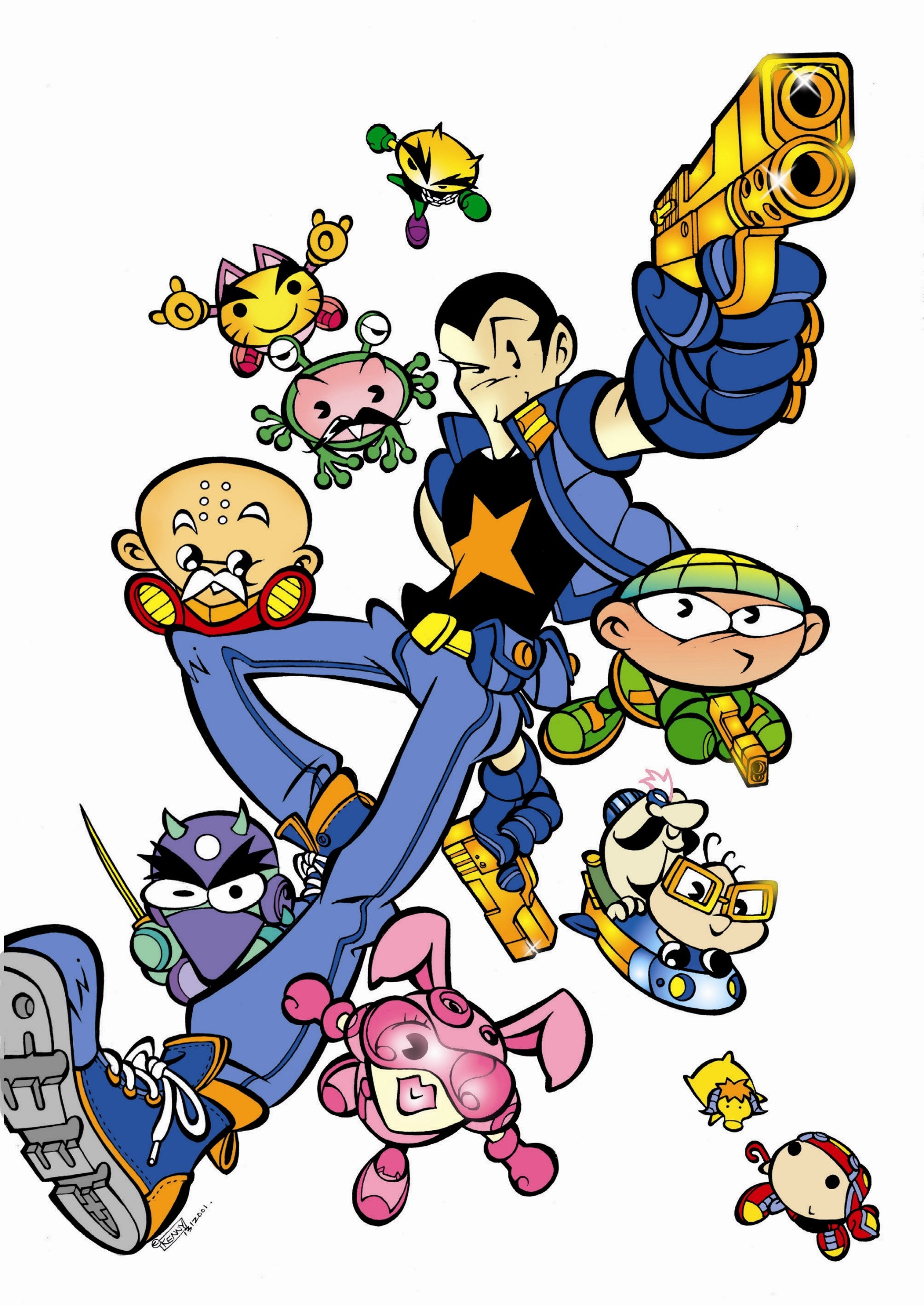 Art Square Group & its 1st Infotainment Magazine
1998 - published GEMPAK magazine; no profit until issue #18

Gempak - first Malay language mag with comics & infotainment (ACG, effect-laden movies, toys, events) for the youth

Educate society with related information/knowledge/news through articles writing while giving priority to comics 

Become one of the best selling comic magazine in Malaysia
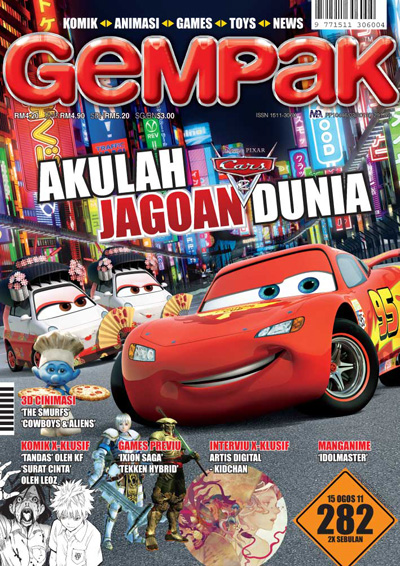 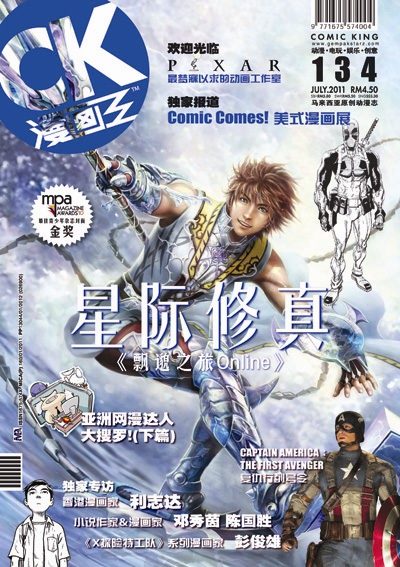 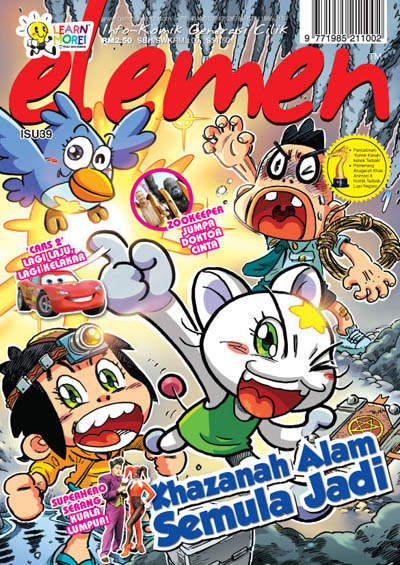 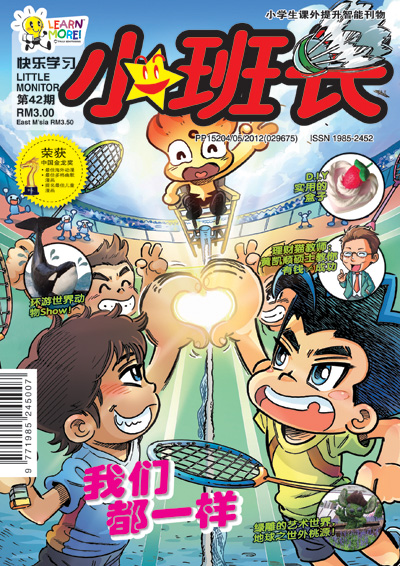 Expand to more magazines (Comic King, Elemen, Little Monitor, Go Go Class), graphic novels & illustrations books







Encourage the culture of reading & relaxing simultaneously 

Art Square Group emerge as one of the top player in the industry; renowned with its branding:
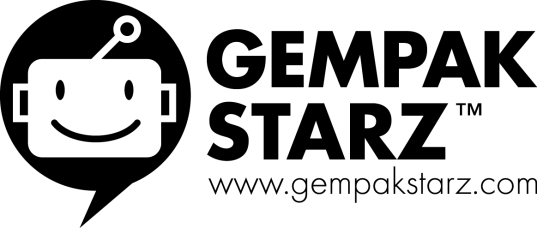 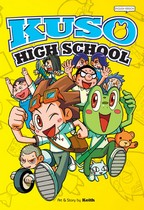 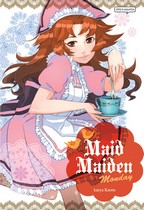 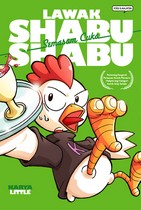 Our Graphic Novels
Various genres published 

Various drawing styles; mostly international influence

Some are awards winning titles in Malaysia & abroad
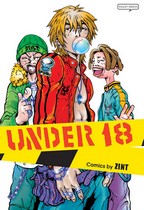 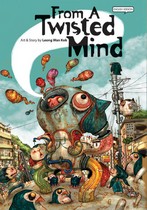 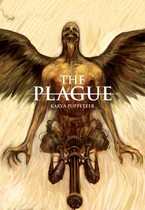 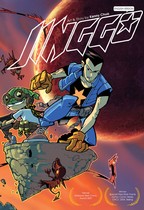 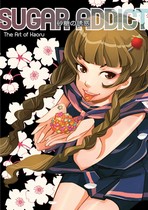 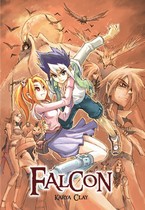 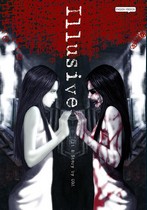 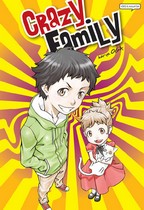 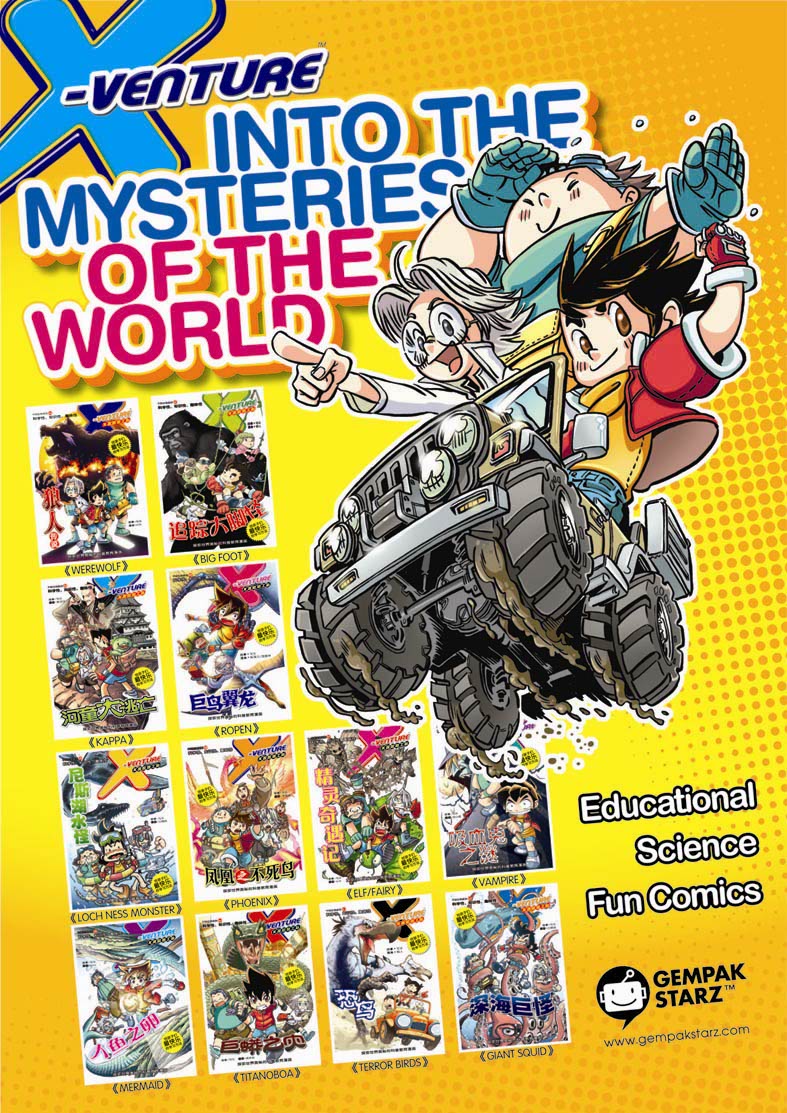 Educational Comics
Comics can help kids to gain interest in reading again 

Learning through visual 

Opening their eyes to whole new worlds or being able to express themselves, nurtured in kids and in turn adults too
Events & Merchandising
Change perception on comic in society as more local entrepreneurs investing in comic industry now

Develop local comic industry with events – 100% Gempak Starz, roadshows, school visits, etc. 

Also support the society through global sharing idea internationally i.e. Oriental Animation & Comic Competition (OACC, China), International Comics Artist Conference, Crossover projects, etc. 

Merchandising – promotion purpose, extra attribute to comics, enlarge niche of comic markets.
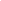 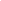 Digital Ink & Mobile Ink
Ink has gone digital; forward reaching global audience 

Online presence; comprehensive views of our works, updates, offering, e-comics, etc.
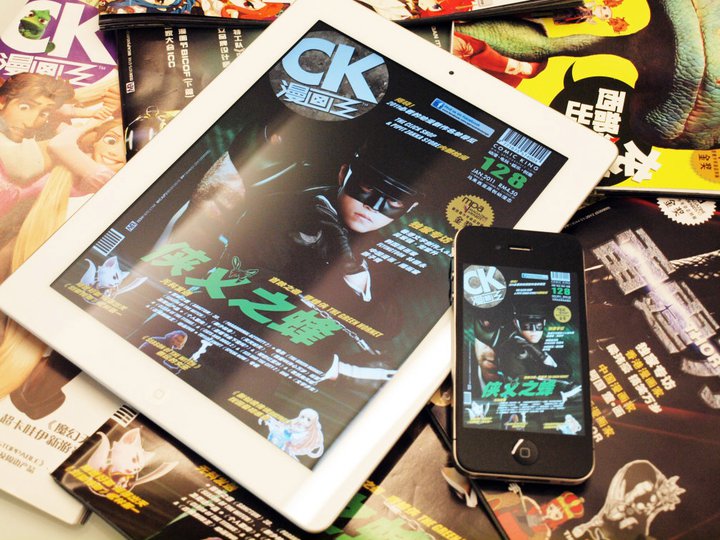 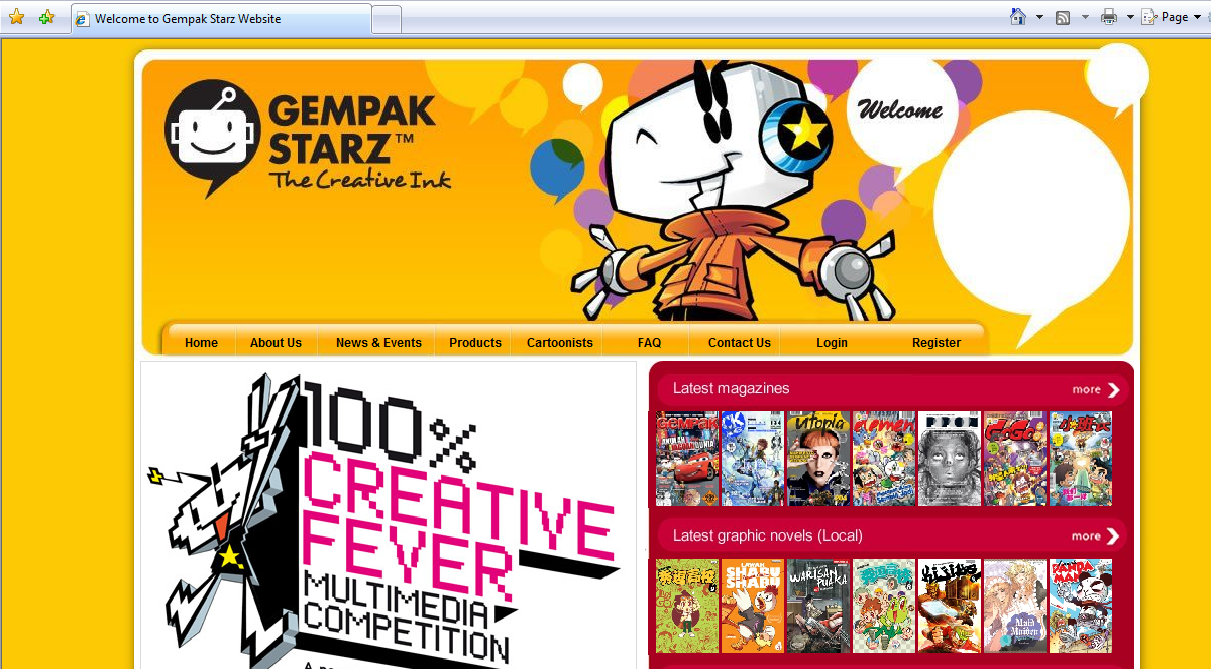 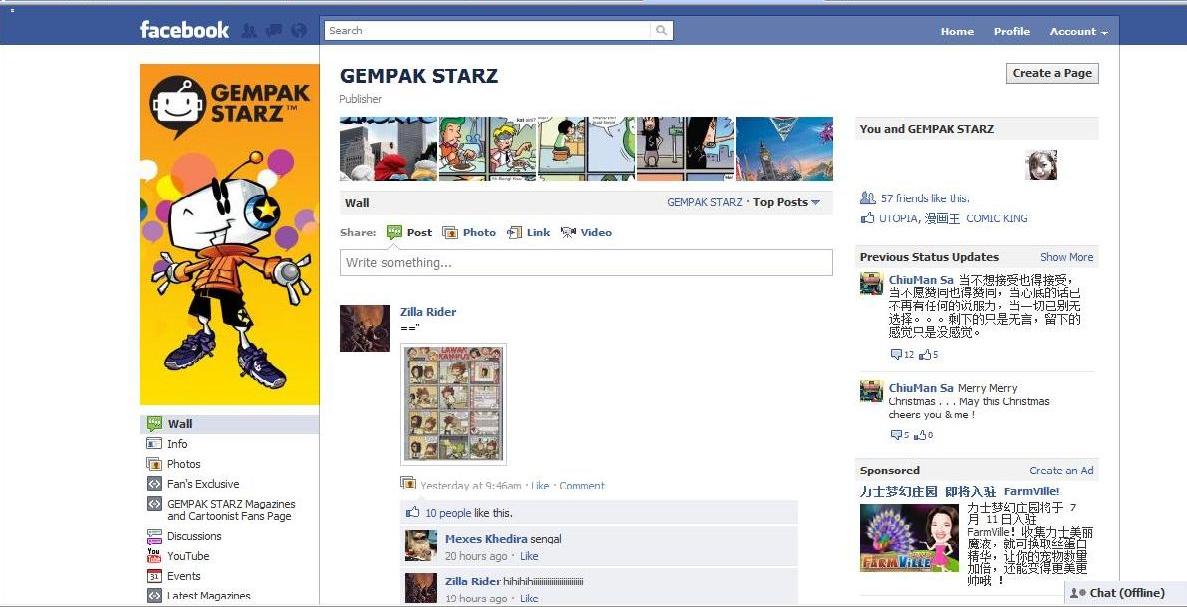 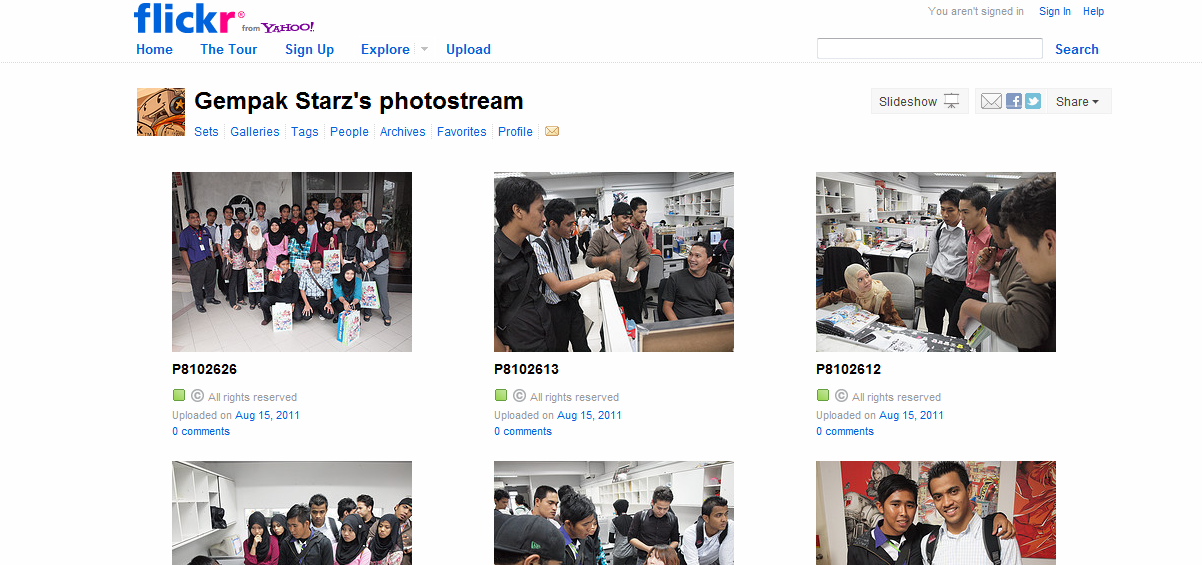 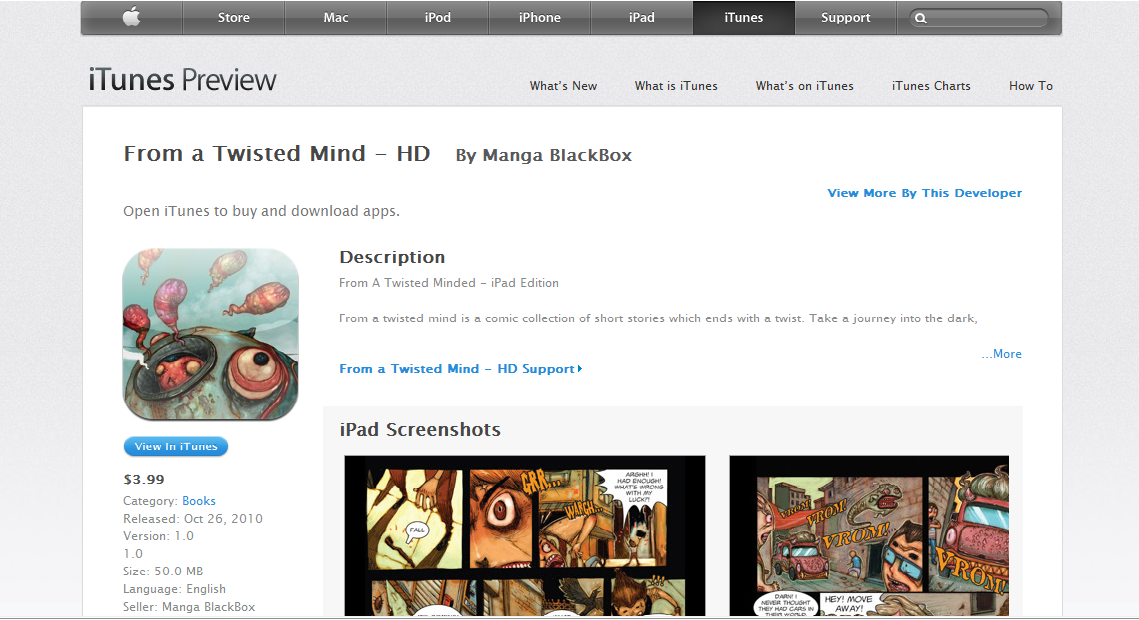 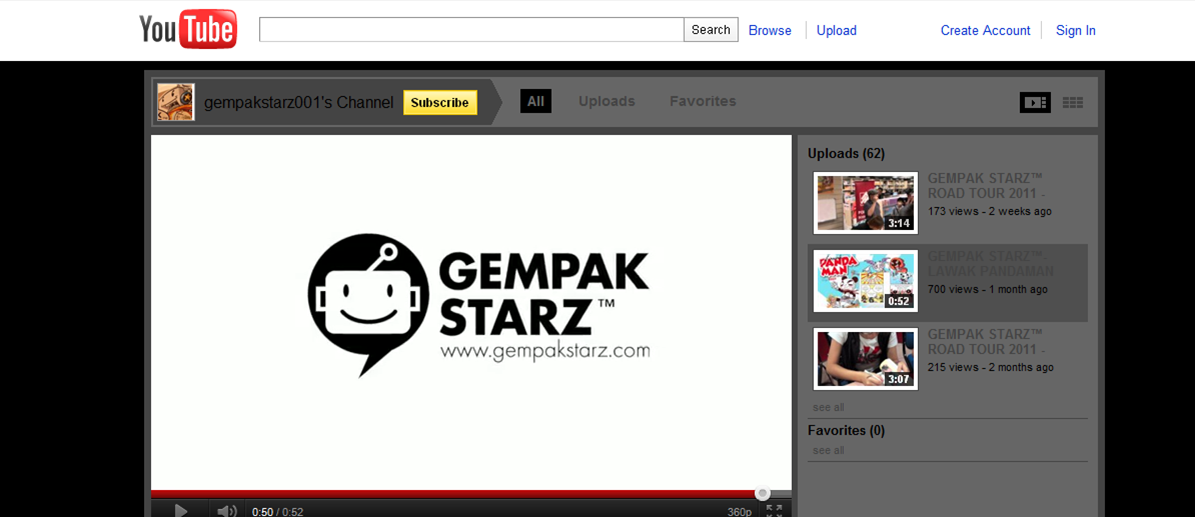 THANK YOU ,
TERIMA KASIH (in Malay)
www.gempakstarz.com